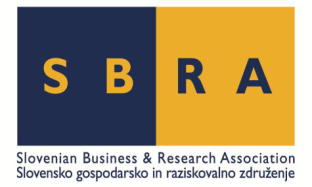 VINCI – Transnacionalni kreativni vavčer                                       Vanja Rangus
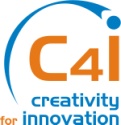 »Vpliv netehnoloških inovacij na dvig konkurenčnosti podjetij in države«  
Ljubljana,  7. November 2012
Transnacionalni kreativni vavčer
Vavčer shema –pilotna akcija Salzburg   
Pridruženi člani:

Baden Württemberg,     Bavaria           J Tirolska               Slovenija         Anglija
 


Transnacionalni kreativni vavčer 2013 – priložnosti za naša kreativna podjetja

EU platforma za podporo MSP
-www.howtogrow.eu
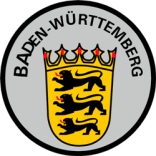 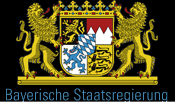 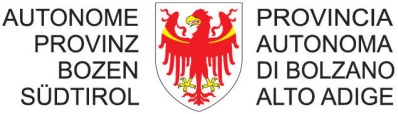 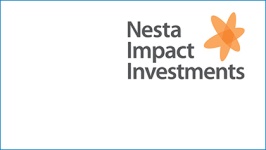 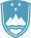 CILJI
Spodbujanje inovacijskih procesov MSP-ji s pomočjo povezovanja kreativnih storitev ter
krepitev medsektorskega sodelovanja na transnacionalnem nivoju
VAVČER SHEMA“SOFT LANDING”  Aktivnosti
1.faza – usposabljanje – pristop “elevator pitch” za kreativna podjetja in SMP-ja
2.faza – povezovanje – “world cafe”
3.faza – plenarno zasedanje
VAVČER SHEMARAZPIS za MSP v Salzburgu in kreativno industrijo na transnacionalnem nivoju
Kdo se lahko prijavi ?
MSP iz regije Salzburg (vsi sektorji!) 
Komu je namenjena podpora?
Storitvam kreativne industrije, ki so del inovacijskega projekta prijavljenega s strani MSP
VAVČER SHEMA-Katere storitve kreativne industrije?
Področja: Dizajn, Arhitektura, Multimedia/Igre, Moda, Glasba, Audio-Visual and Filmska Proizvodnja, Media/Založništvo, Grafika, Oglaševanje, Umetnost
		ključna področja KI 

Ki so lahko del sledečih inovacijskih faz:
Generiranje idej, konceptualizacija, razvoj/aplikacija/implementacija na trgu 

Izključene kreativne storitve - neizpolnjene obveznosti že obstoječih proizvodov/storitev
VAVČER SHEMAKDO,KAJ KJE?
Kdo je lahko izvajalec kreativnih storitev  ?
Posamezniki ali podjetja na transnacionalnem nivoju (profesionalci z ustreznimi kvalifikacijami), ki so registrirani v “Inventory List”  

Kateri stroški so upravičeni?
Cena izvajalca kreativne storitve  

Kje se lahko prijavite?
 www.awsg.at/vinci/inventory_list
 
Vsak projekt je lahko prijavljen samo enkrat!
VAVČER SHEMANAGRADE
Nagrada
Pregled formalnih zahtev   
Nacionalna komisija expertov – izbor 20 parov   
Nagrada 5.000€/projekt (po poročilu in izjavi o stroških)
PRILOŽNOSTI ZA SI KREATIVNO INDUSTRIJOAvstrijski transnacionalni vavčer
Ministrstvo za Gospodarstvo, Družino in Mlade Avstrija  (bmwfj):
Razpis transnacionalnega vavčerja v začetku leta 2013
1,5 mio €
Izbor 300 parov MSP/KI
5.000€/par
HOWTOGROW EU platforma priložnosti za naša podjetja
Povezovanje: povezave z ostalimi profesionalci  kreativne industrije v EU, članstvo, mentorstvo
Financiranje: “crowdfunding” projekti, platforme, nepovratna sredstva in tekmovanja
Znanje: Pomembni dogodki, novice, dokumenti
HOWTOGROW EU platforma -prenos shem v Slovenijo
3 DODATNE VAVČER SHEME (podpora 5.000€)
The Creative state North WEST (4CNW)- Irska 
Cilj:podpora tradicionalni industriji Irske preko kreativnih clustrov  Škotske in Skandinavije 
Sektorji: Turizem, Tehnologija, Kmetijstvo, Life Science 
FAD-INS – Barcelona
CILJ: razvoj transnacionalne vavčer sheme na osnovi potreb KI naslovljenih na: usposabljanje, globalizacija in internacionalizacija 
Sektorji: Moda, industrijski dizajn, audiovizualna industrija 
+Innova Creativity –Baski/ES 
CILJ: ponovna opredelitev inovacijske vloge regije: podpora tradicionalni industriji  z transnacionalnimi kreativnimi  storitvami
PRILOŽNOSTI: MSP-ja in KIprenos shem v Slovenijo
POMEMBNO:
Za slovenska kreativna podjetja
Proaktivni pristop naše KI pri povezovanju z  avstrijskimi MSP
Razpis avstrijskega ministrstva začetek 2013
Registracija KI v Inventory list: www.awsg.at/vinci/inventory_list
EU platformo www.howtogrow.eu
 Za predstavnike  naših ministrstev 
Promocija VINCI na spletnih straneh
Proaktiven pristop k ozaveščanju MSP o pomenu kreativnosti
Prenos vseh vavčer shem v Slovenijo
VINCI – Voucher in Creative Industries
HVALA ZA POZORNOST !
 
Vanja Rangus

Članica strokovnega sveta VINCI
-  www.c4i.si
- https://www.howtogrow.eu/
- http://www.europe-innova.eu/web/guest/innovation-in-services/creative-industries/amsterdam-seminar
- www.awsg.at/vinci/inventory_list
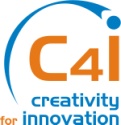